ECE 6341
Spring 2016
Prof. David R. Jackson
ECE Dept.
Notes 38
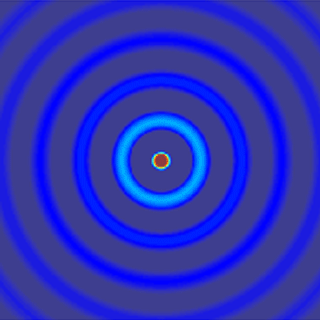 1
Spectral Domain Immittance (SDI) Method
2
SDI Method (cont.)
ks
The finite current sheet is thus represented as a set of
 infinite phased current sheets:
where
This phased current sheet launches a pair of plane waves as shown below:
3
SDI Method (cont.)
ks
Goal: Decompose the current into two parts: one that excites only a pair of TMz plane waves, and one that excites only a pair of TEz plane waves.
4
SDI Method (cont.)
Define:
Launching of plane wave by source:
5
SDI Method (cont.)
6
SDI Method (cont.)
A proof of this is given next.
7
SDI Method (cont.)
TMz
This figure shows the u component of the current launching a TMz plane wave.
8
SDI Method (cont.)
TEz
This figure shows the v component of the current launching a TEz plane wave.
9
SDI Method (cont.)
Proof of launching property:
Consider an arbitrary surface current.
An infinite medium is considered, since we are only looking at the launching property of the waves.
At z = 0 we have that
Note: This follows from the fact that the magnetic vector potential component Ax is an even function of z (imagining the current to be in the x direction for simplicity here).
10
SDI Method (cont.)
Hence
11
SDI Method (cont.)
This is the tangential magnetic field just above the infinite current sheet, which gets launched by the current sheet.
Note: This result is general, and does not assume phased current sheets.
Two cases of interest for phased current sheets:
12
SDI Method (cont.)
Split original current into two parts:
Launches TEz
Launches TMz
13
Transverse Fields
Ht
Et
TMz :
14
Transverse Fields (cont.)
Ht
Et
TEz :
15
Transverse Equivalent Network
TEN modeling equations:
16
TEN (cont.)
Source
17
TEN (cont.)
Source
18
Source Model
Infinite phased current sheet inside layered medium
19
Source Model (cont.)
so
Hence
Also
Hence
20
Source Model (cont.)
TMz Model:
21
Source Model (cont.)
TEz Model:
(derivation omitted)
22
Source Model (cont.)
The transverse fields can then be found from
23
Source Model (cont.)
Introduce normalized voltage and current functions:
 (following the notation of K. A. Michalski)
Then we can write
24
Source Model (cont.)
Hence
25
Example
Find Ex (x, y, x) for z  0 due to a surface current  at  z = 0
The current is radiating in free space.
with
26
Example
Decompose current into two parts:
27
Example (cont.)
28
Example (cont.)
29
Example (cont.)
Hence
30
Example (cont.)
TMz Model
For  z > 0:
31
Example (cont.)
TEz Model
For  z > 0:
32
Example (cont.)
Hence
where
33
Example (cont.)
Substituting in values, we have:
Hence
or
or
34